স্বাগতম
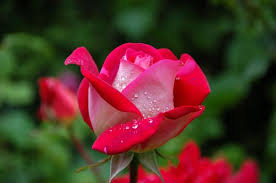 শিক্ষক পরিচিতি
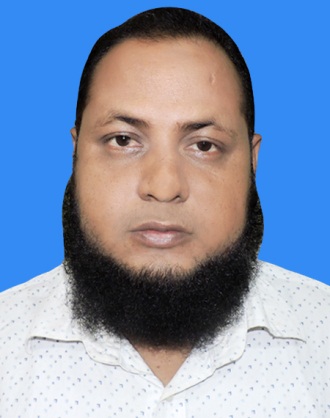 আসাদুজ্জামান
সহকারী শিক্ষক (হিসাববিজ্ঞান)
ডি কে জি এস আইমুন্নেছা উচ্চ বালিকা বিদ্যালয়
সদর, ময়মনসিংহ।
মোবাইল নং ০১৭১০-৩৬৭৫৩৫
Email-asaduzzaman০৪০৫১৯৮৪০০@gmail.com
               -Asad sohel
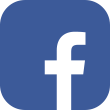 পাঠ পরিচিতি
নবম শ্রেণি
   বিষয়: হিসাববিজ্ঞান
   অধ্যায়-তৃতীয়
    সময়: ৫০ মিনিট।
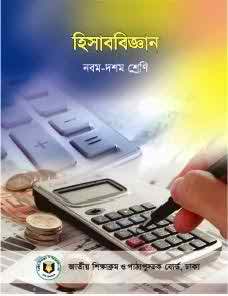 এসো আমরা কিছু ছবি দেখি
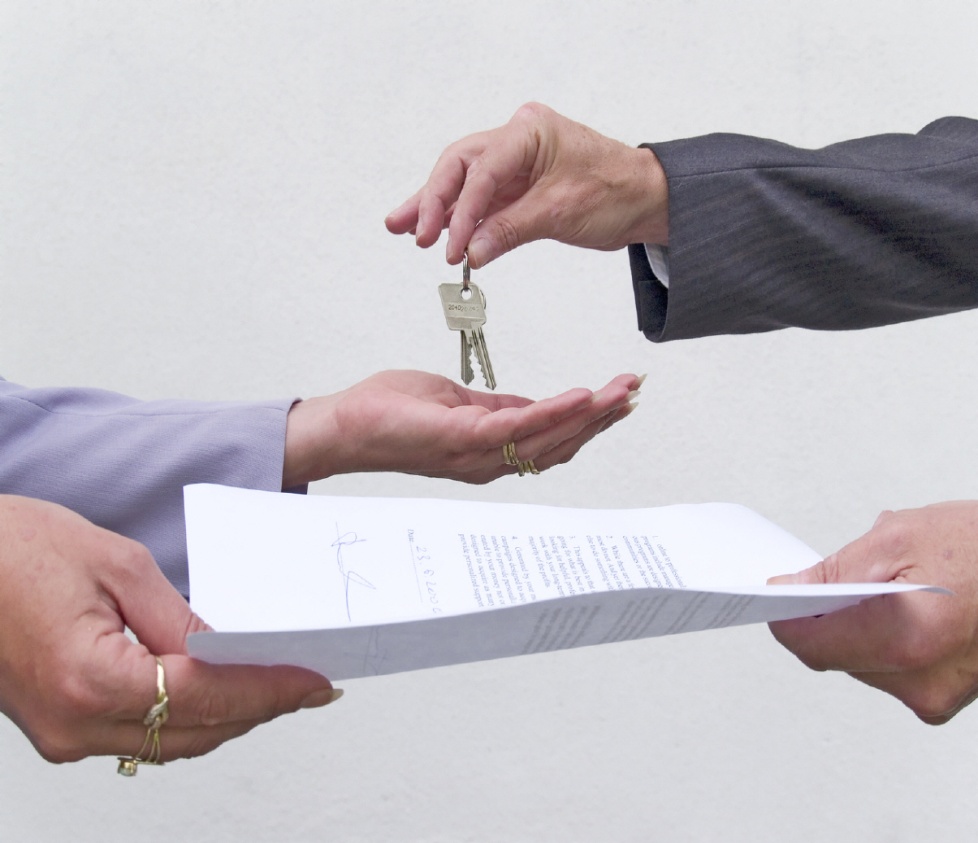 আমরা উপরের ছবিতে কয়টি পক্ষ দেখতে পেলাম?
শিখনফল
লেনদেনের দ্বৈত স্বত্বা নীতি ব্যাখ্যা করতে পারবে।
দুতরফা দাখিলা পদ্ধতির ধারনা বর্ণনা করতে পারবে।
দুতরফা দাখিলা পদ্ধতির সুবিধা ব্যাখা করতে পারবে।
ক্রেডিট
(সুবিধা দাতা)
ডেবিট
(সুবিধা গ্রহিতা)
নিচের লেপটপ এর ক্রয় মূল্য ৫০,০০০ টাকা।
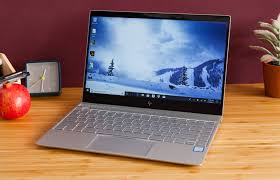 একক কাজ
লেপটপ এর ক্রয় ক্ষেত্রে কয়টি পক্ষ  রয়েছে?
সময় ০2 মিনিট
দুইটি পক্ষ
দলিয় কাজ
দুতরফা দাখিলা পদ্ধতির  যে কোন পাঁচটি সুবিধা লেখ।
মূল্যায়ন
পণ্য বিক্রয় করা হলো ৫০,০০০ টাকা।  
কর্মচারীদের বেতন  প্রধান ৬,০০০ টাকা ।
কমিশন পাওয়া গেল ৩,০০০ টাকা ।
উপরোক্ত প্রতিটি লেনদেনে কয়টি পক্ষ বিদ্যমান রয়েছে ?
বাড়ির কাজ
পণ্য বিক্রয় করা হলো ৫০,০০০ টাকা।  
কর্মচারীদের বেতন  প্রধান ৬,০০০ টাকা ।
কমিশন পাওয়া গেল ৩,০০০ টাকা ।
উপরোক্ত লেনদেনসমূহের ডেবিট ও ক্রেডিট পক্ষ চিহ্নিত কর।
সবাইকে ধন্যবাদ
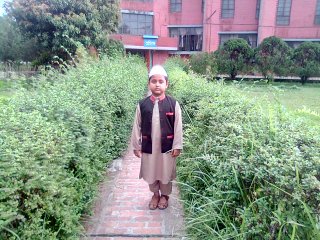